Pulsbefragung
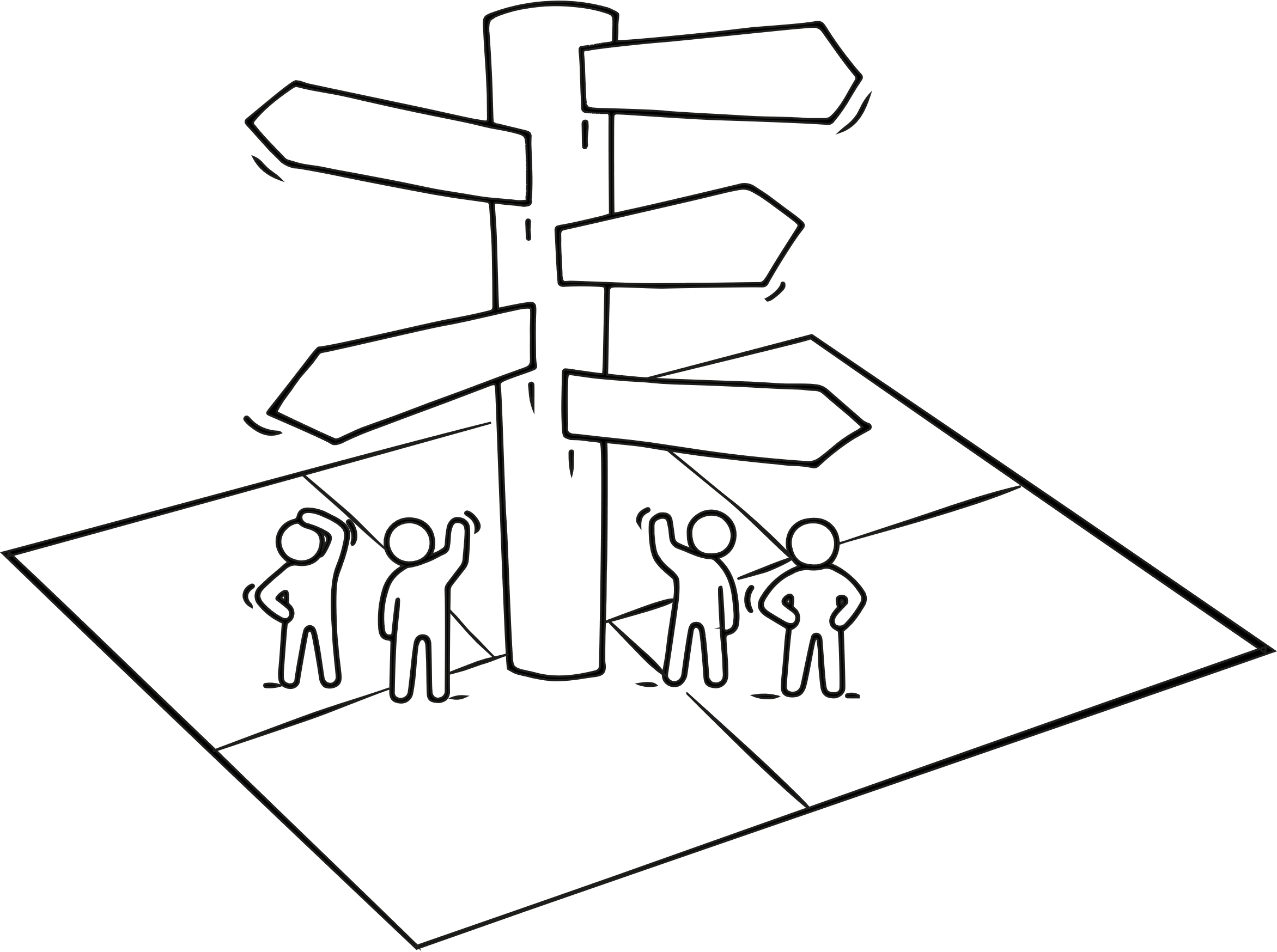 Template Massnahmenumsetzung
2
Massnahmenumsetzung
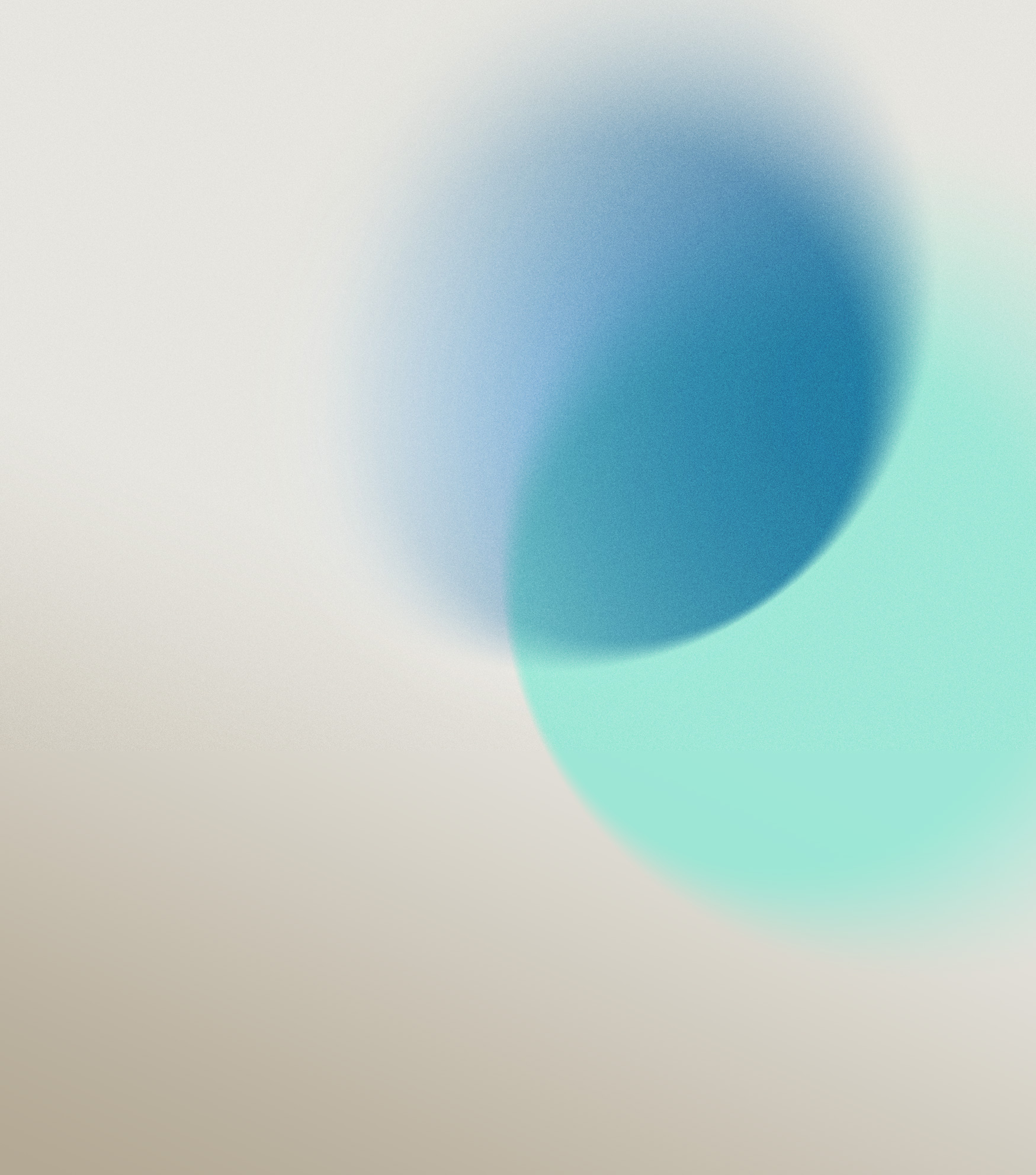 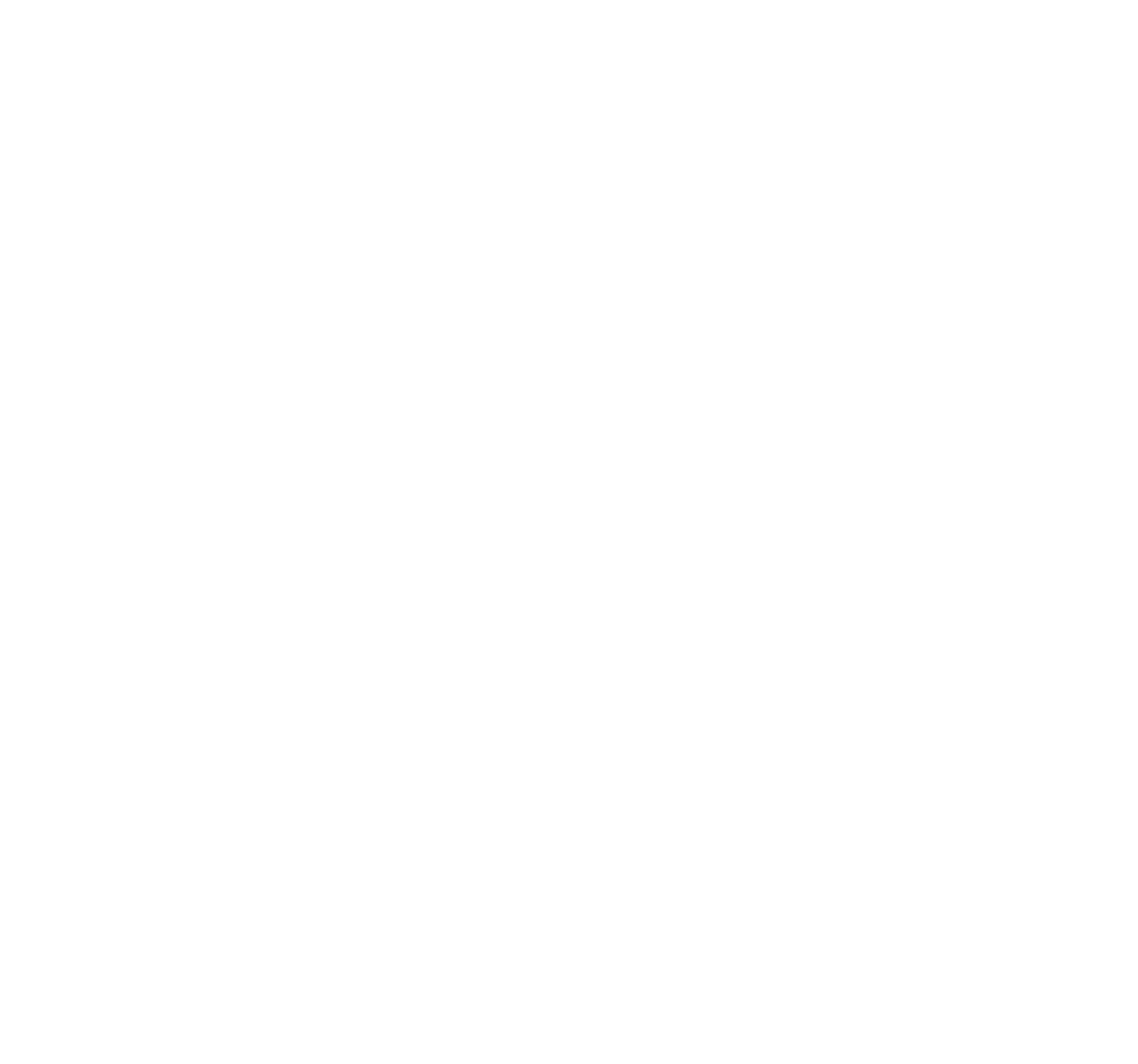 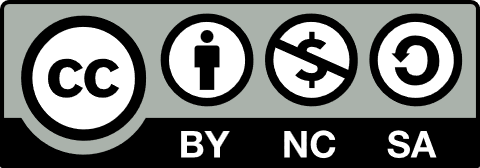 Werkzeuge für den Wandel © 2023 by Digital Zug, Amt für Informatik und Organisation, Kanton Zug, Schweiz ist lizenziert unter CC BY-NC-SA 4.0. Um eine Kopie dieser Lizenz anzuzeigen, besuchen Sie http://creativecommons.org/licenses/by-nc-sa/4.0/